ARTKadémia“Akadémia umenia a remesiel”
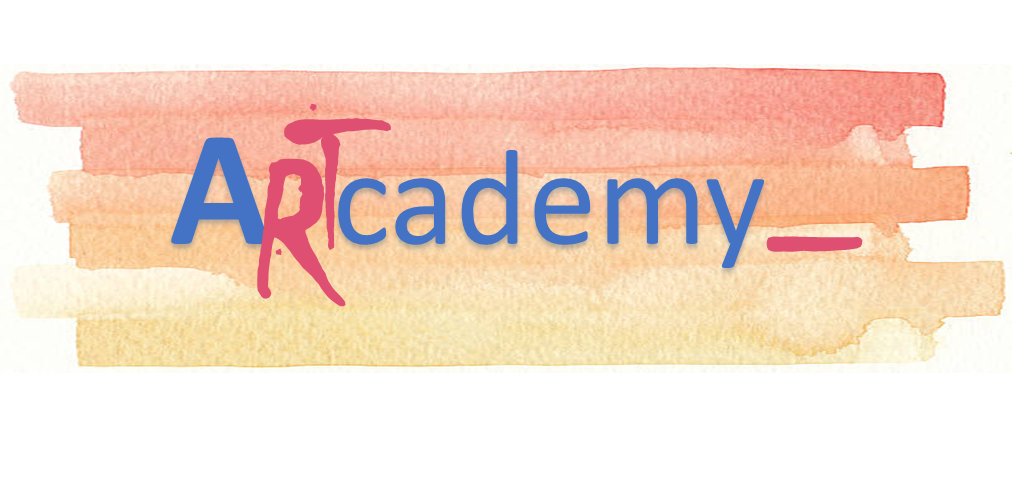 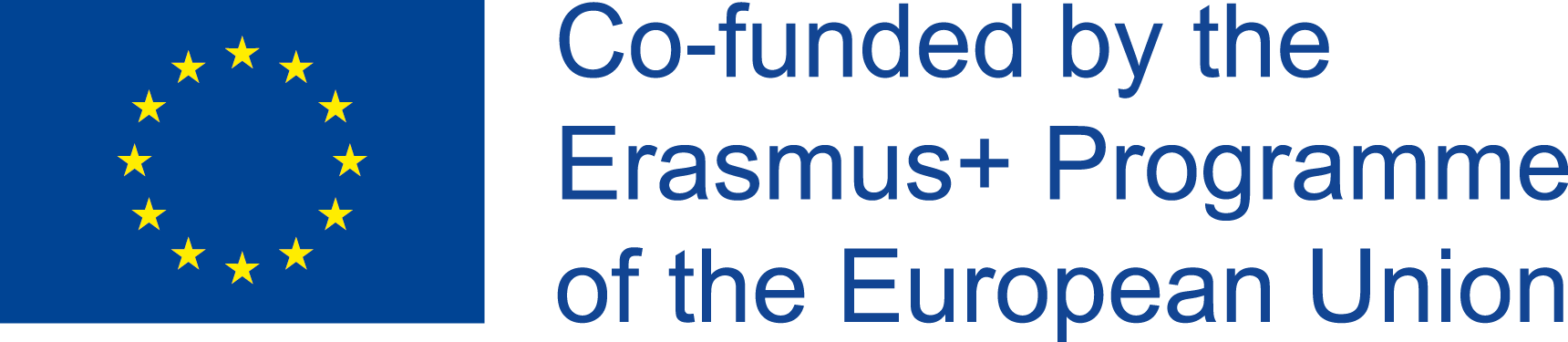 Modul 4.1. Personálny manažment
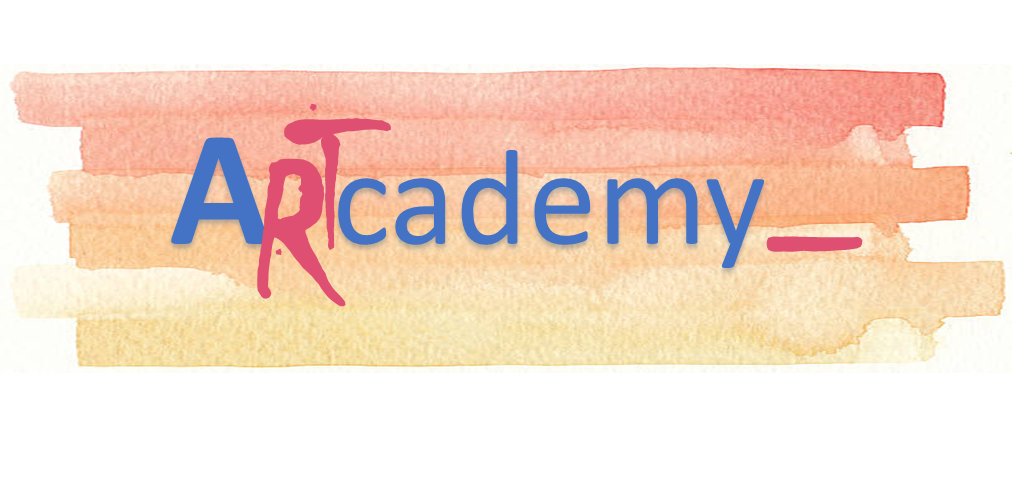 This Project has been funded with support from the European Commission. This publication reflects the views only of the author, and the Commission cannot be held responsible for any use which may be made of the information contained therein.
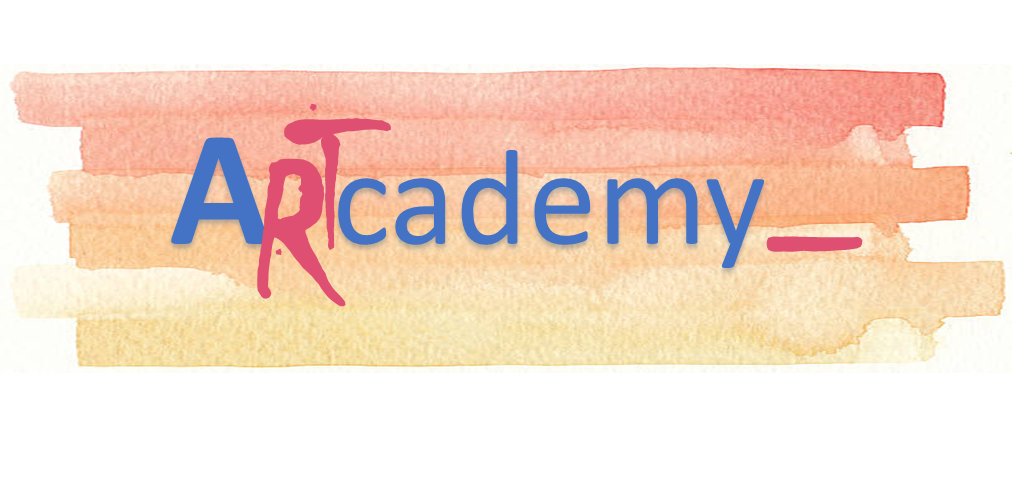 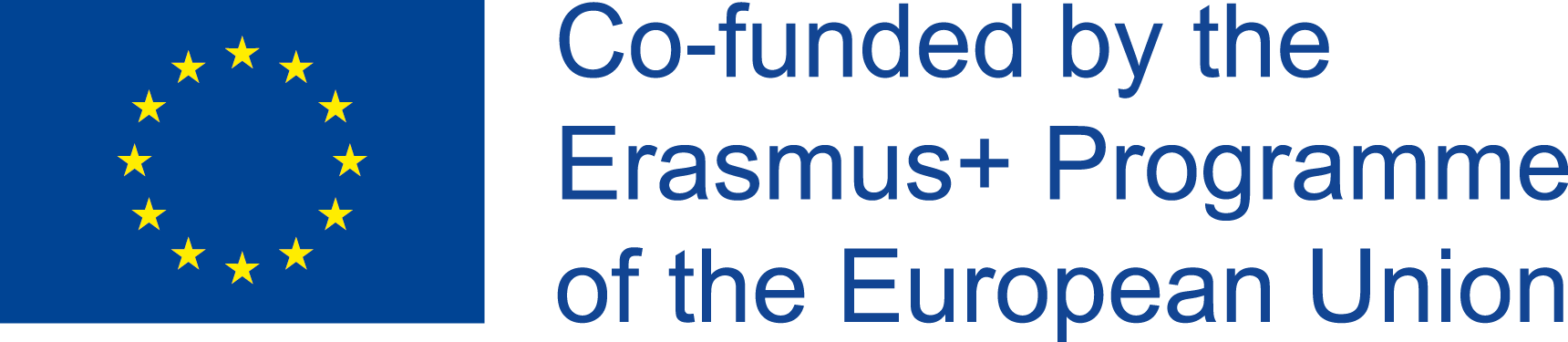 ČASŤ 1. ANALÝZA PRACOVNÝCH POZÍCIÍ
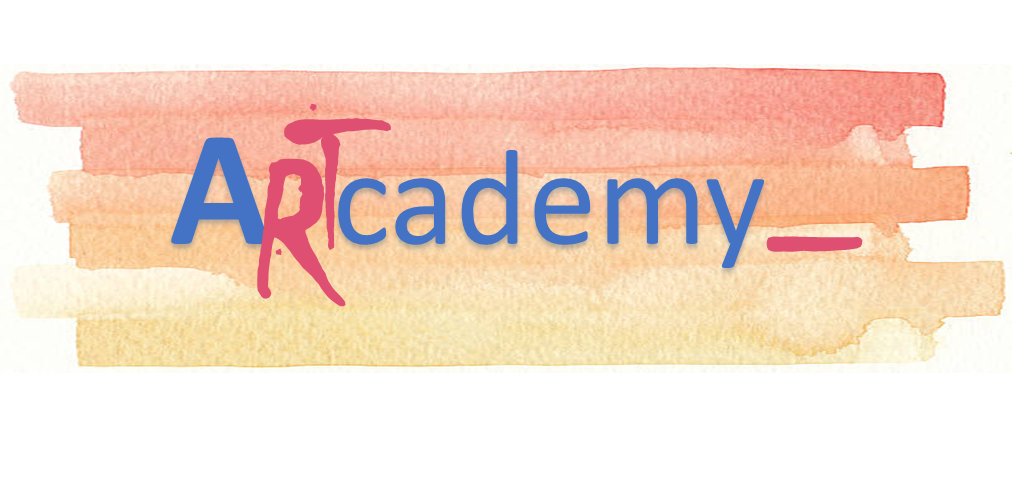 This Project has been funded with support from the European Commission. This publication reflects the views only of the author, and the Commission cannot be held responsible for any use which may be made of the information contained therein.
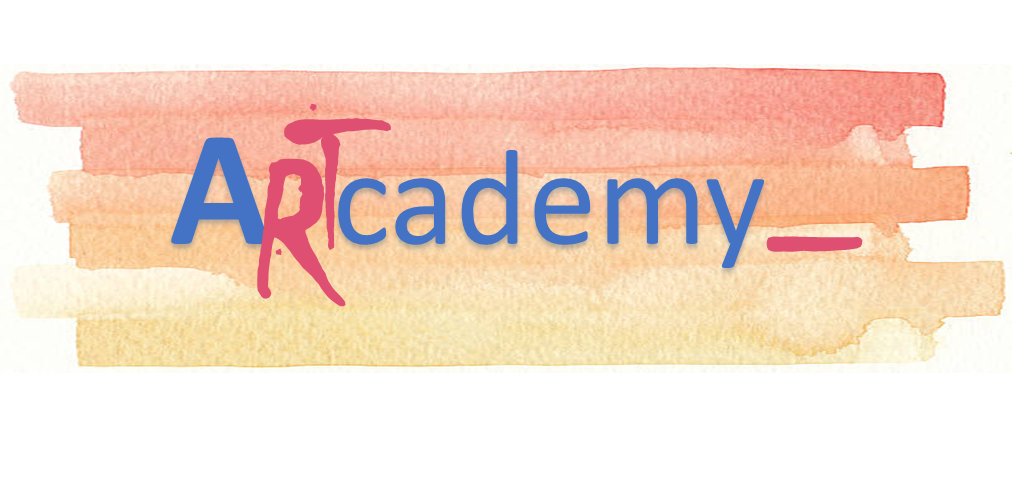 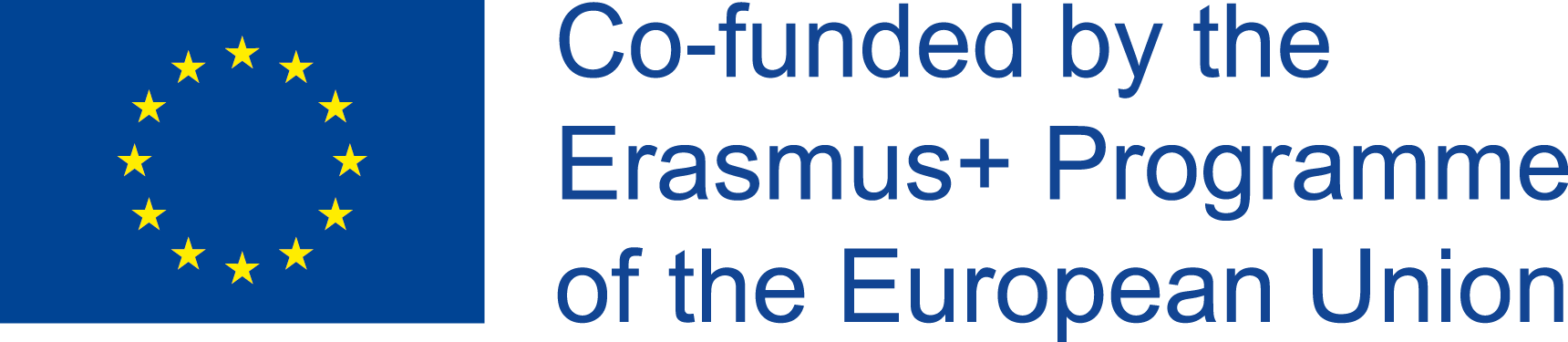 ČASŤ 1. ANALÝZA PRACOVNÝCH POZÍCIÍ
Proces náboru a výberu zamestnancov
Aktuálne potreby? Náklady/výnosy? Budúce potreby
Kto bude realizovať výber? 
Zodpovednosť manažéra?  Centralizácia?
Interná / externá inzercia, aký typ?
Akceptujeme CV zvonku / zvnútra?
Kto ich bude preverovať? Veľkosť užšieho výberu
Podmienené referenciami? Zdravotné vyšetrenie?
Identifikácia požiadaviek
Prilákanie uchádzačov
Užší výber
Aplikácia výberového procesu
Pracovná ponuka
Opis a špecifikácia
pracovnej
pozície a osoby,
Podmienky
Reklama, Ciele vyhľadávania, Brífovanie kandidátov
Kritéria screeningu
Návrh procesu, Kritéria výberu, Základ pre meranie
Pracovná zmluva,
Podmienky,
Výhody, Predpisy správania sa
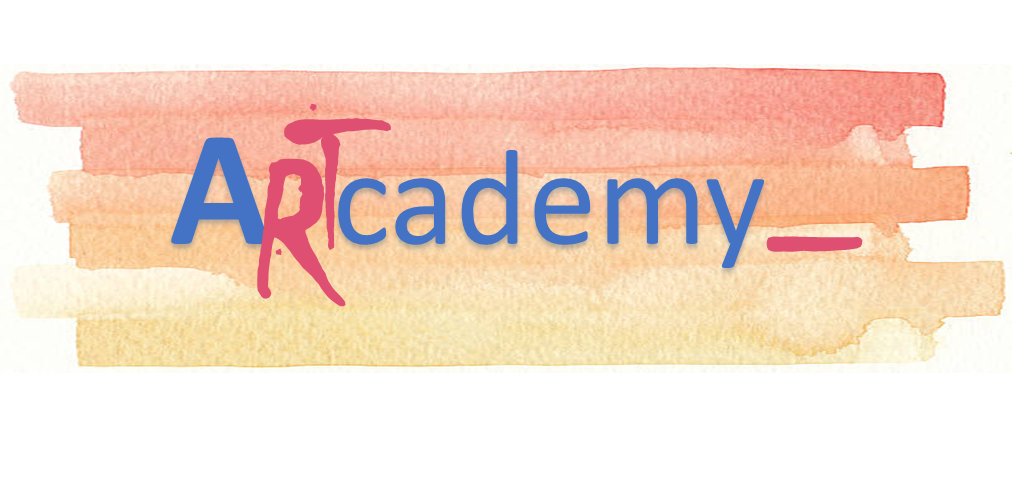 This Project has been funded with support from the European Commission. This publication reflects the views only of the author, and the Commission cannot be held responsible for any use which may be made of the information contained therein.
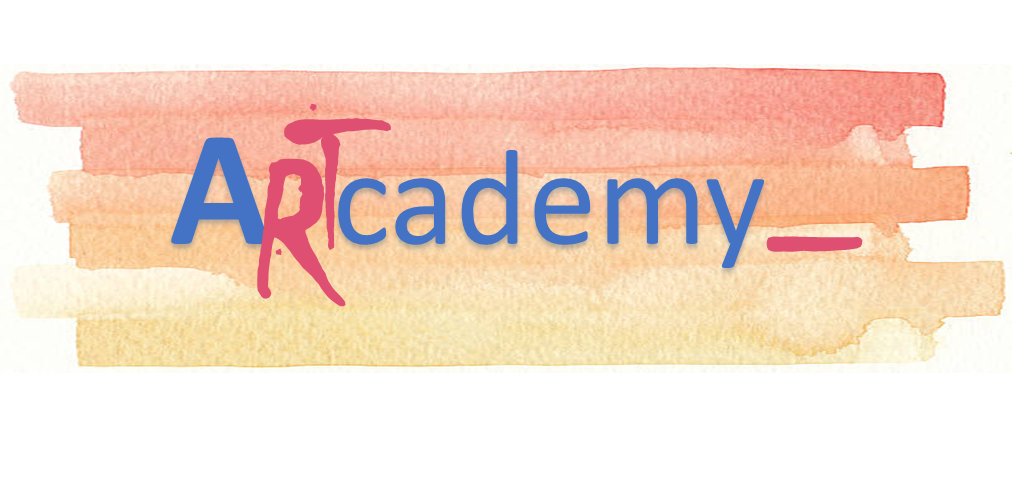 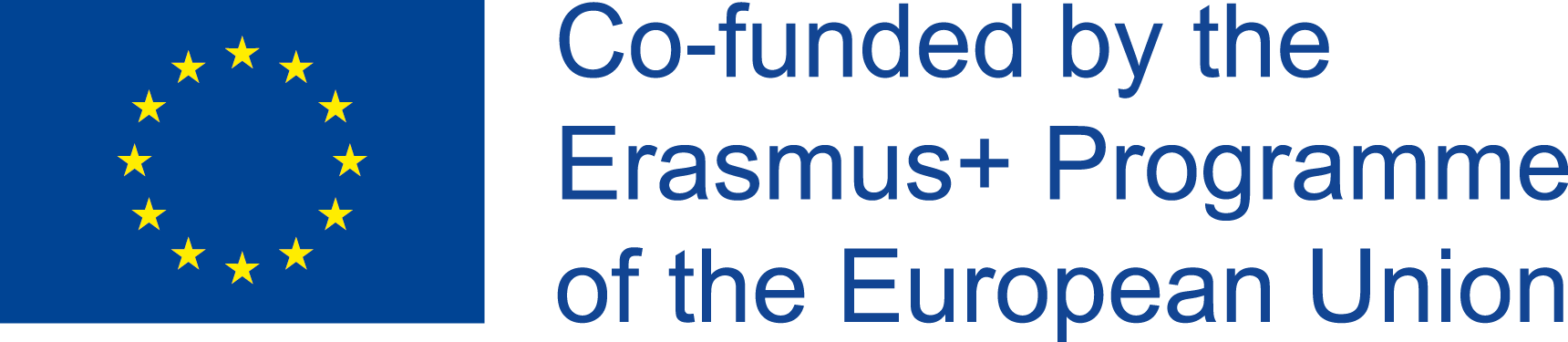 ČASŤ 1. ANALÝZA PRACOVNÝCH POZÍCIÍ
Analýza pracovných pozícií
Analýza pracovných pozícií zhromažďuje informácie o charakteristikách pracovného miesta, ktoré sa odlišujú od iných pracovných pozícií, napr.
Pracovné činnosti a správanie
Prepojenia na iné pozície
Výkonnostné štandardy
Používané nástroje a zariadenia 
Pracovné podmienky
Postavenie v organizačnej štruktúre
Potrebné vedomosti, zručnosti a schopnosti
Opis pracovnej pozície predstavuje základne pracovné požiadavky, povinnosti a zodpovednosti. Identifikuje čo, prečo a kde sa práca vykonáva a v stručnosti vysvetľuje, ako na to.
Špecifikácia pracovnej pozície uvádza zoznam vedomostí, zručností a schopností (VZS), ktoré sú potrebné na vykonávanie práce. VZS zahŕňajú vzdelávanie a odborné znalosti, požiadavky na pracovné zručnosti, osobnostné požiadavky, duševné, fyzické požiadavky, pracovné podmienky a riziká.
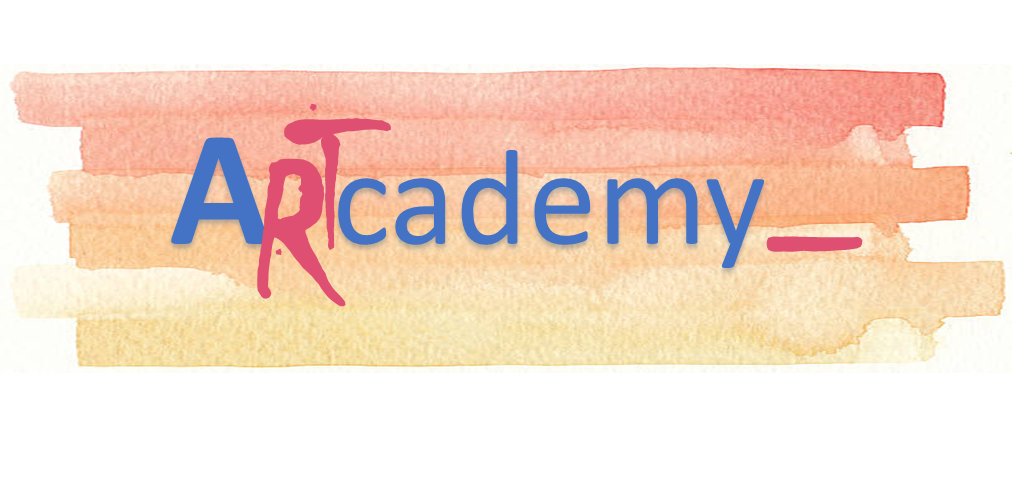 This Project has been funded with support from the European Commission. This publication reflects the views only of the author, and the Commission cannot be held responsible for any use which may be made of the information contained therein.
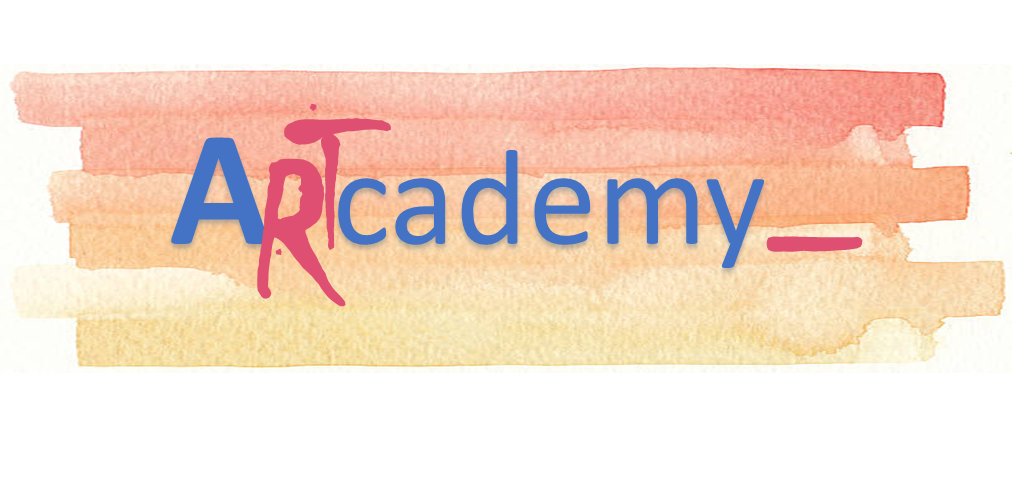 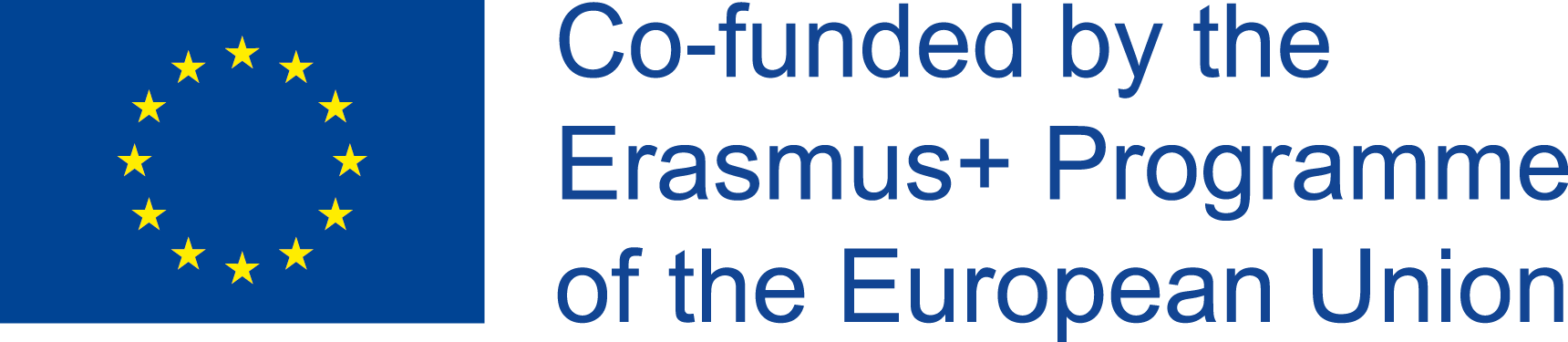 ČASŤ 1. ANALÝZA PRACOVNÝCH POZÍCIÍ
Proces analýzy pracovných pozícií
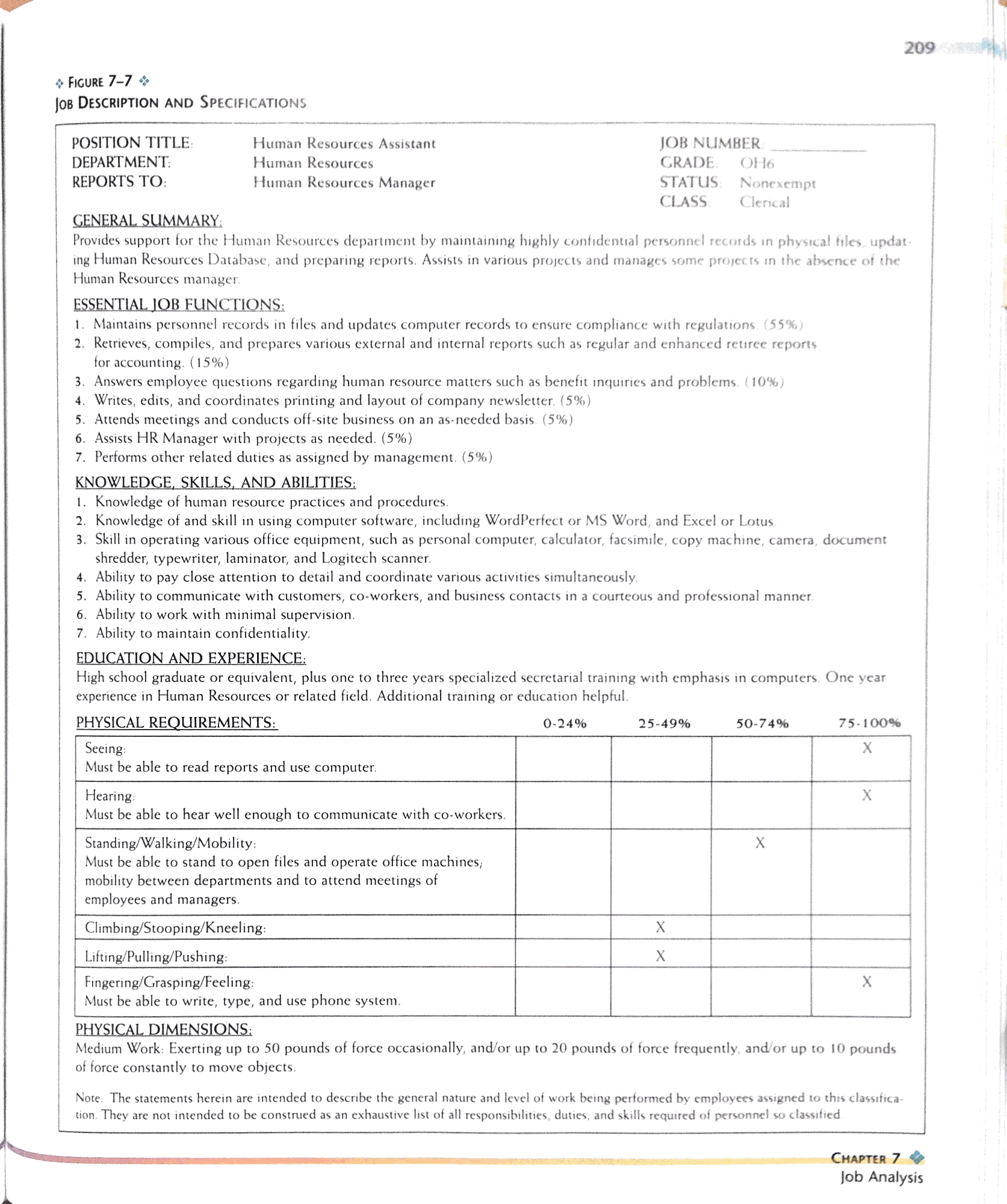 Príklad na popis a špecifikáciu pracovnej pozície Zdroj: Mathis, R. L  & Jackson, J.J (1997). Human Resource Management, West Publishing Company
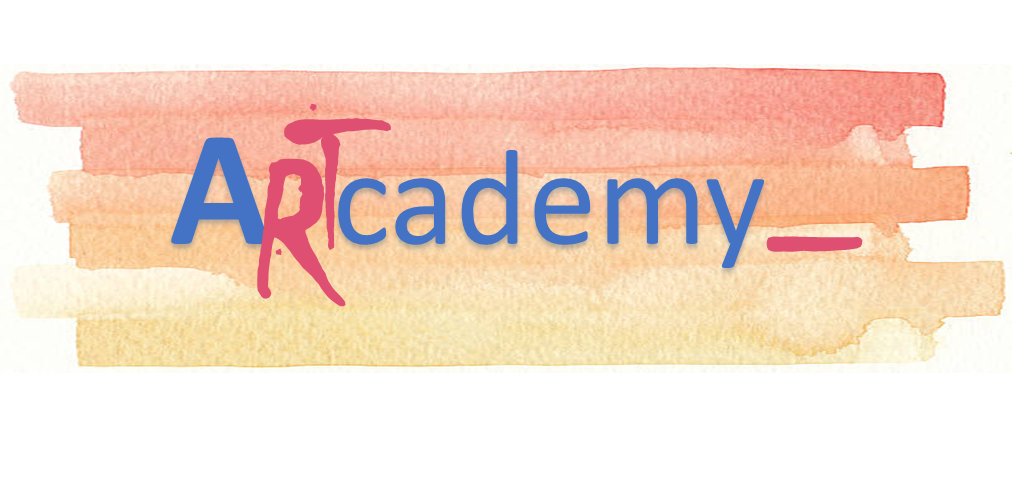 This Project has been funded with support from the European Commission. This publication reflects the views only of the author, and the Commission cannot be held responsible for any use which may be made of the information contained therein.
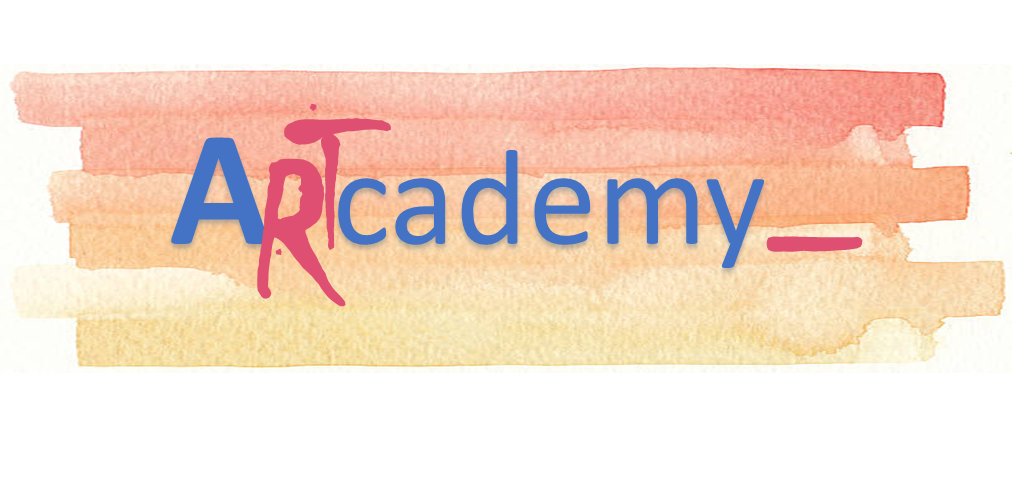 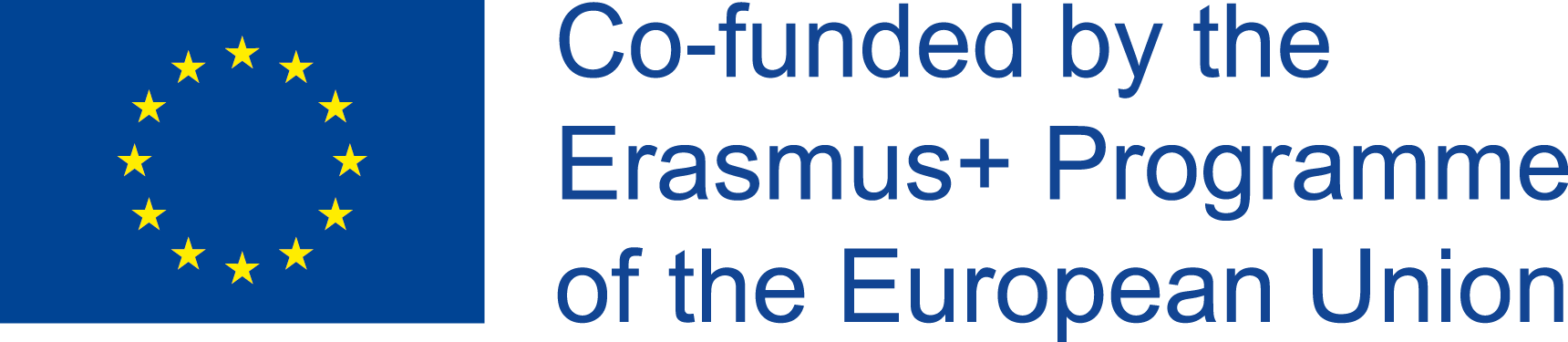 ČASŤ 2. NÁBOR A VÝBER ZAMESTNANCOV
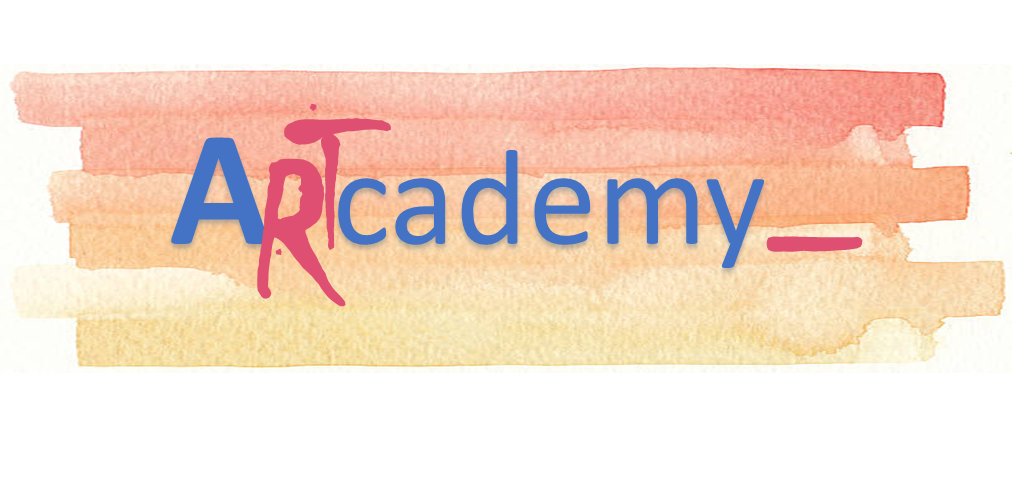 This Project has been funded with support from the European Commission. This publication reflects the views only of the author, and the Commission cannot be held responsible for any use which may be made of the information contained therein.
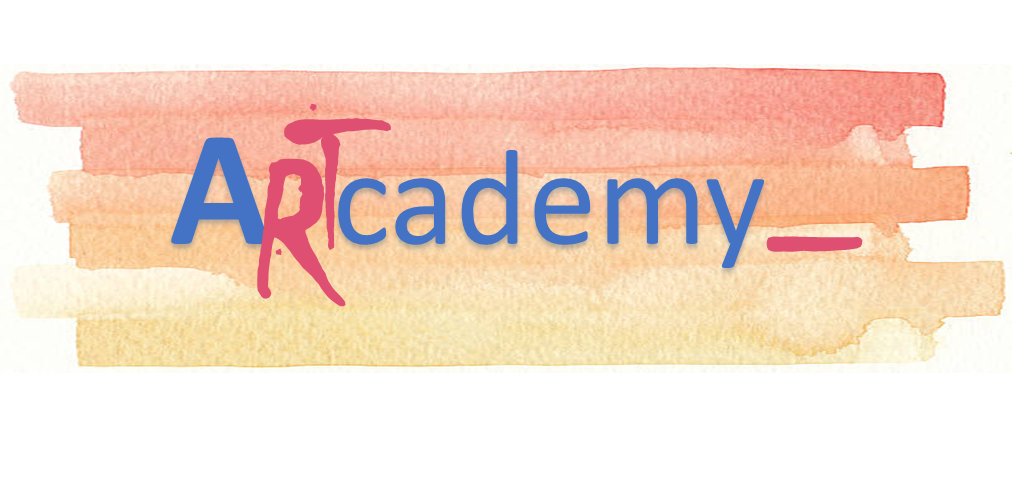 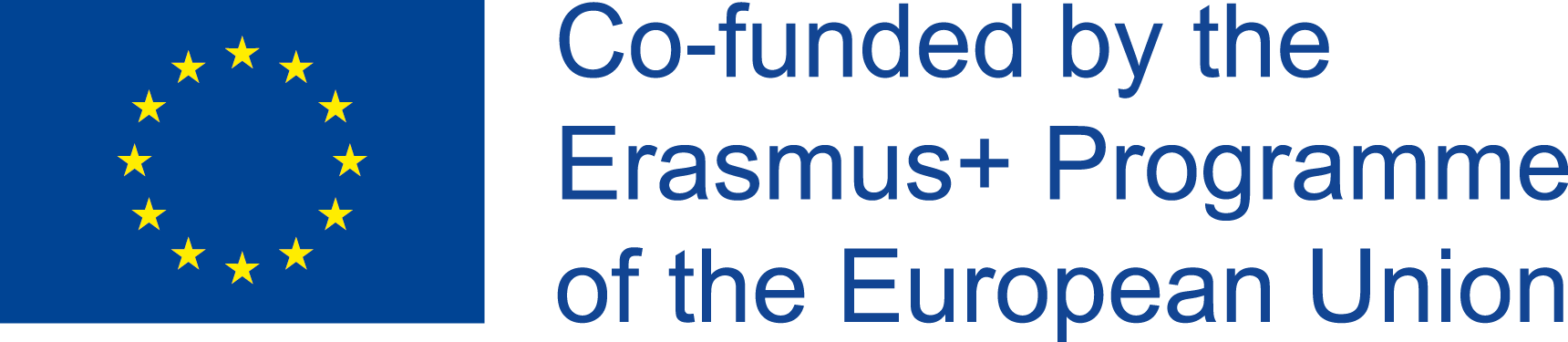 ČASŤ 2. NÁBOR A VÝBER ZAMESTNANCOV
Proces náboru a výberu zamestnancov
Aktuálne potreby? Náklady/výnosy? Budúce potreby
Kto bude realizovať výber? 
Zodpovednosť manažéra?  Centralizácia?
Interná / externá inzercia, aký typ?
Akceptujeme CV zvonku / zvnútra?
Kto ich bude preverovať? Veľkosť užšieho výberu
Podmienené referenciami? Zdravotné vyšetrenie?
Identifikácia požiadaviek
Prilákanie uchádzačov
Užší výber
Aplikácia výberového procesu
Pracovná ponuka
Opis a špecifikácia
pracovnej
pozície a osoby,
Podmienky
Reklama, Ciele vyhľadávania, Brífovanie kandidátov
Kritéria screeningu
Návrh procesu, Kritéria výberu, Základ pre meranie
Pracovná zmluva,
Podmienky,
Výhody, Predpisy správania sa
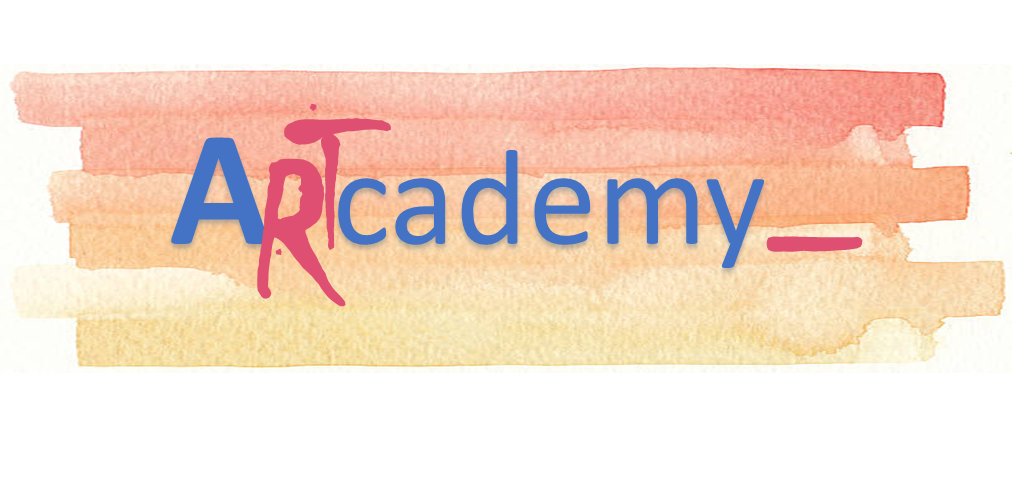 This Project has been funded with support from the European Commission. This publication reflects the views only of the author, and the Commission cannot be held responsible for any use which may be made of the information contained therein.
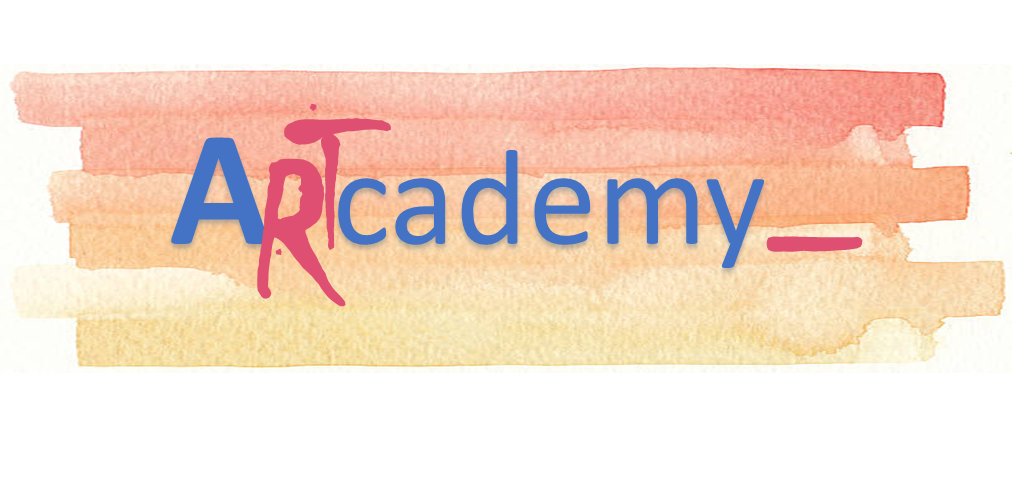 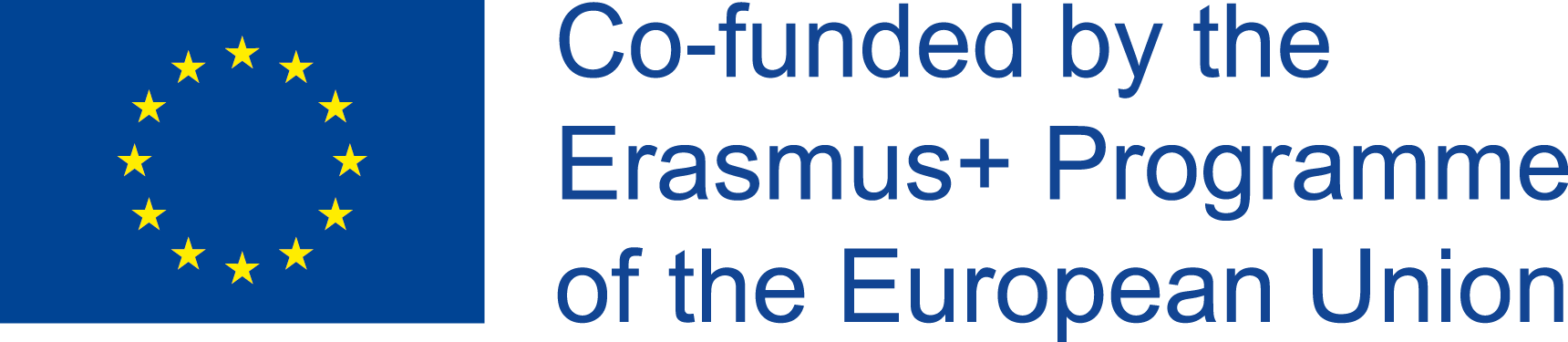 ČASŤ 2. NÁBOR A VÝBER ZAMESTNANCOV
Metódy náboru zamestnancov
Inzercia v lokálnej 
tlači
On-line reklama
Rozhlas / iné médiá
Inzercia v celoštátnej tlači
Formálne
Prilákanie „správnych“ uchádzačov
Náhodné stretnutia
Inzercia v odborných časopisoch
Neformálne
Interná inzercia
Head-hunting
Personálna agentúra
Banner na  nástup IHNEĎ
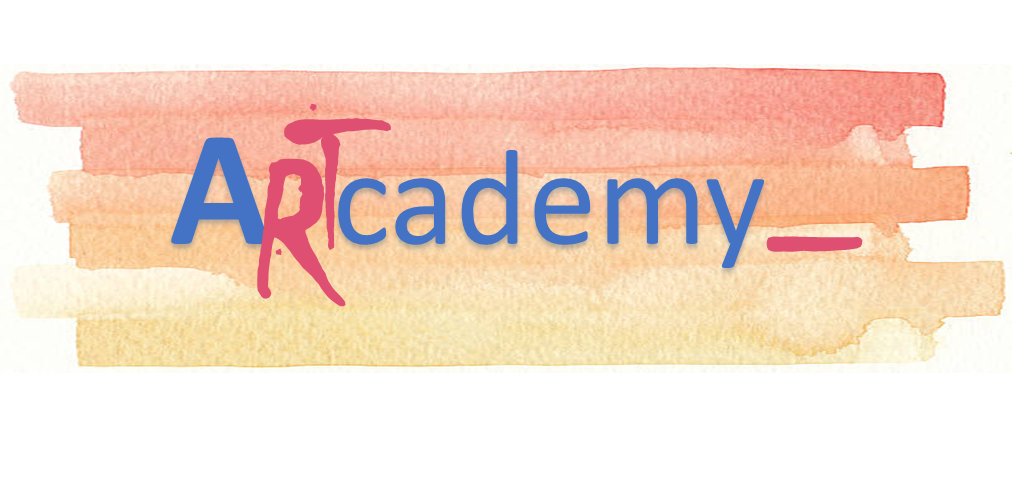 This Project has been funded with support from the European Commission. This publication reflects the views only of the author, and the Commission cannot be held responsible for any use which may be made of the information contained therein.
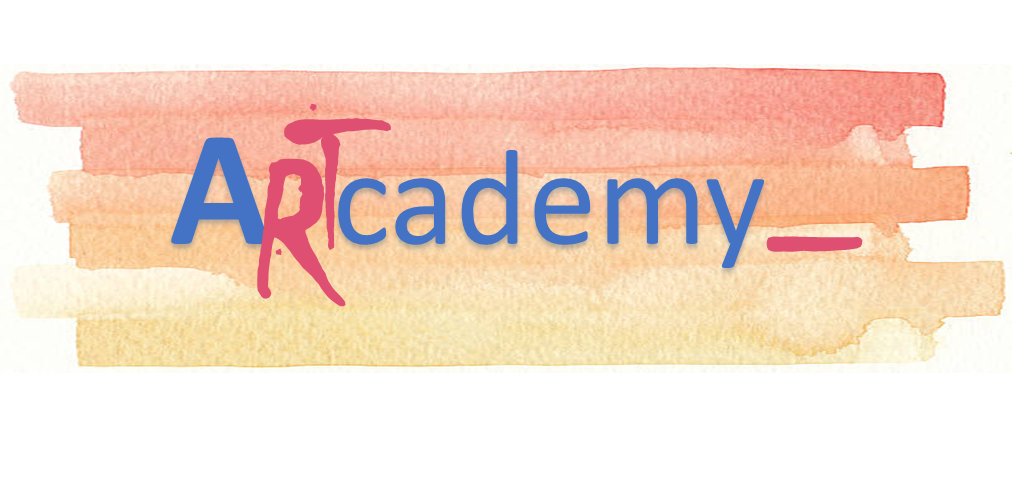 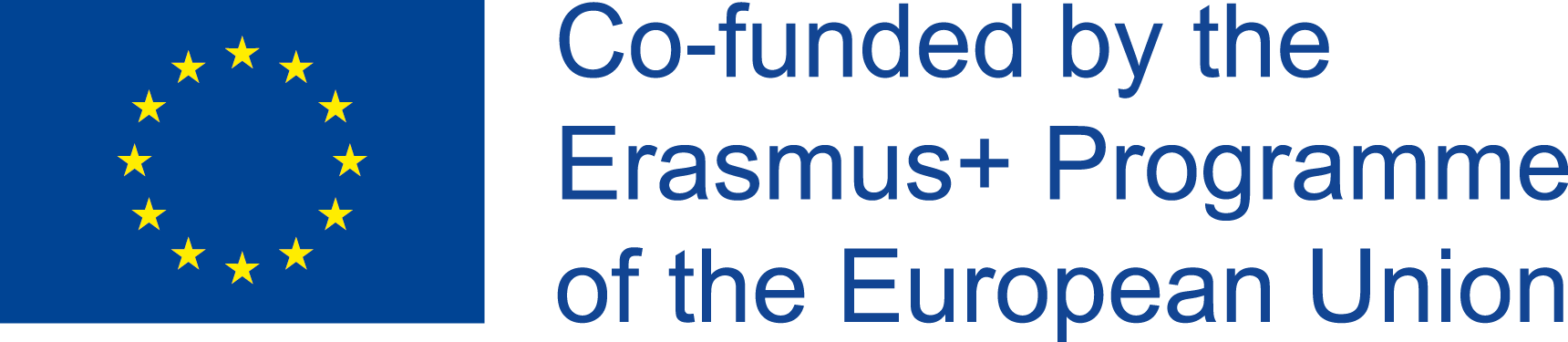 ČASŤ 2. NÁBOR A VÝBER ZAMESTNANCOV
Proces výberu zamestnancov
Posudzovanie vhodnosti uchádzačov v jednotlivých krokoch výberu, od preštudovania si dokumentov uchádzača (napr. CV) až po vyhodnotenie výsledku psychomotorického testu a vyhodnotenie interview je ústredným bodom procesu prijímania tých správnych ľudí.
Výberový proces zahŕňa použitie techník a nástrojov, ktoré sú navrhnuté tak, aby sa vyberalo z užšieho zoznamu uchádzačov, použitím zákonných, relevantných a prognostických kritérií.
Banfield & Kay, 2012
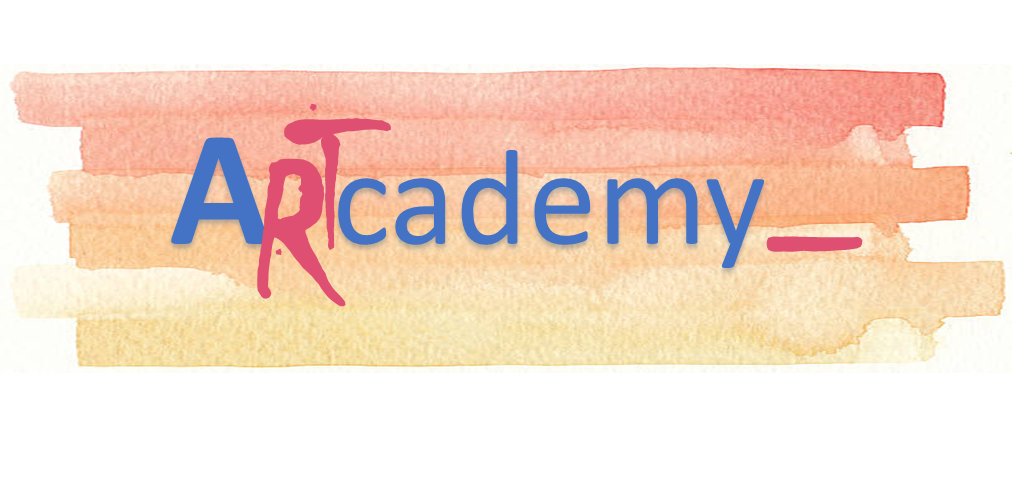 This Project has been funded with support from the European Commission. This publication reflects the views only of the author, and the Commission cannot be held responsible for any use which may be made of the information contained therein.
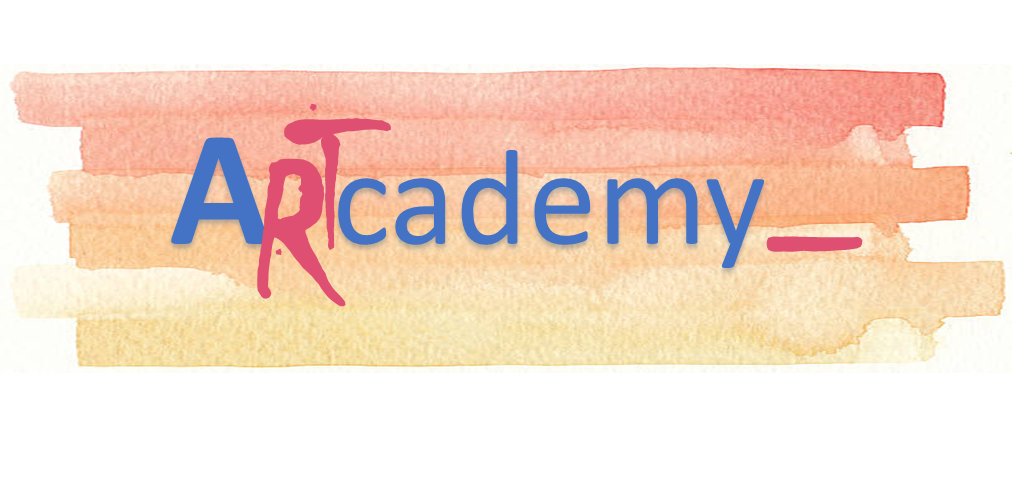 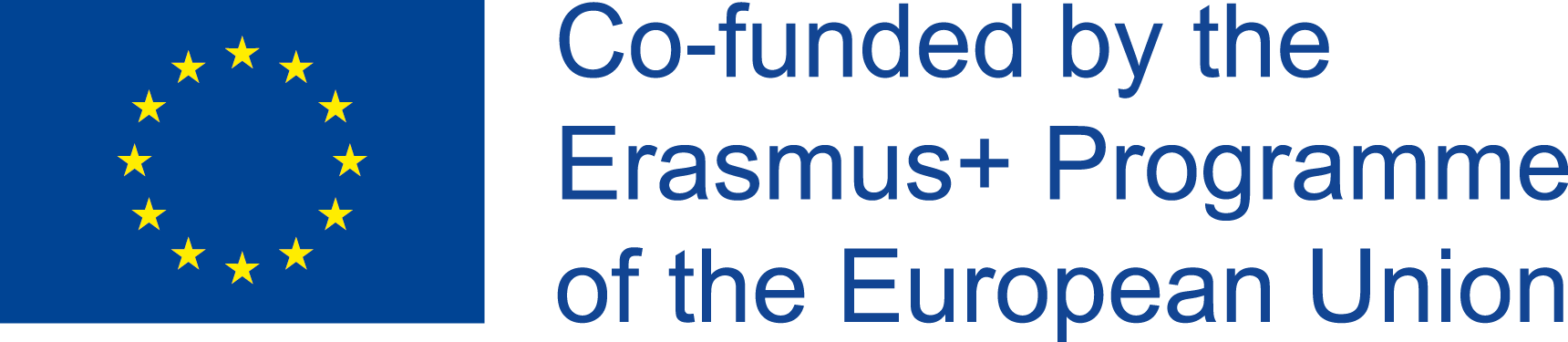 ČASŤ 3. VZDELÁVANIE A ROZVOJ
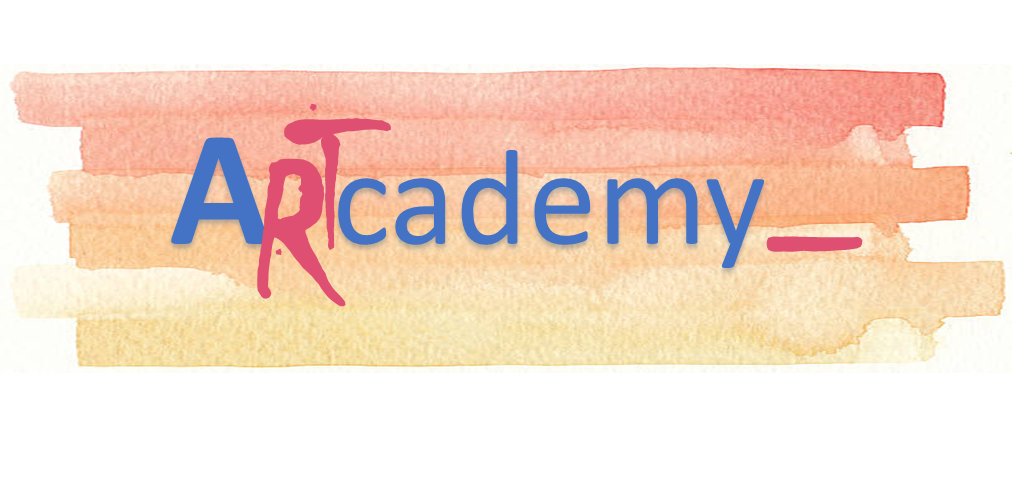 This Project has been funded with support from the European Commission. This publication reflects the views only of the author, and the Commission cannot be held responsible for any use which may be made of the information contained therein.
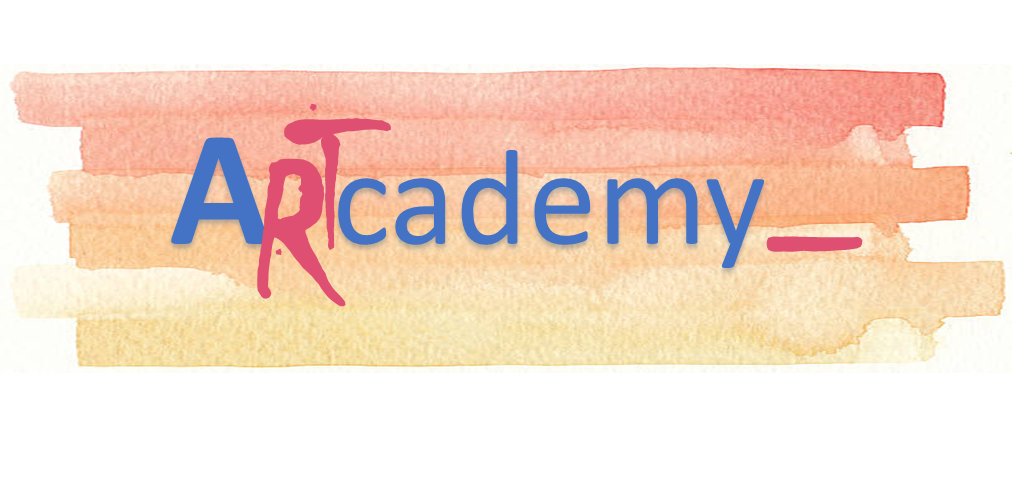 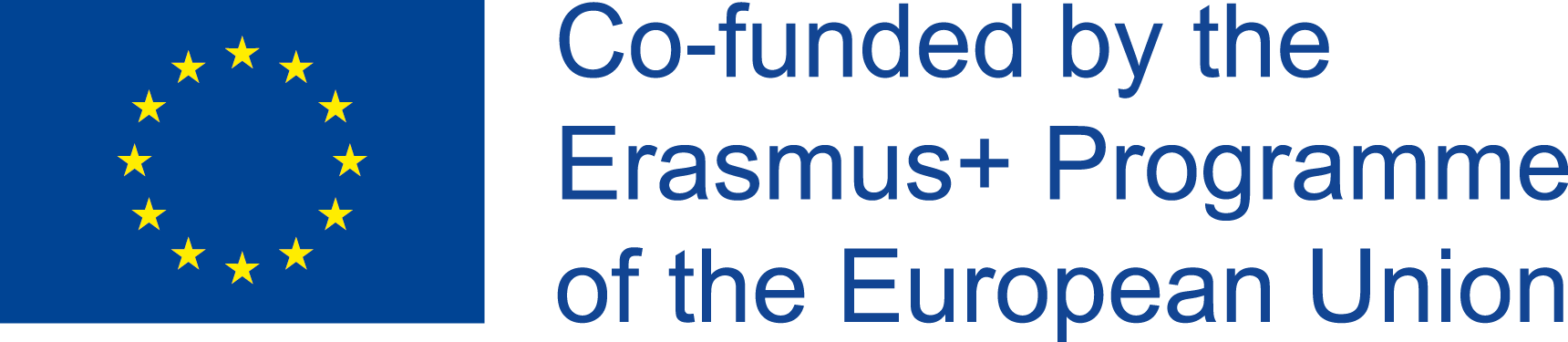 ČASŤ 3. VZDELÁVANIE A ROZVOJ
Ako zabezpečiť systematické vzdelávanie vo firme?
Proces vzdelávania
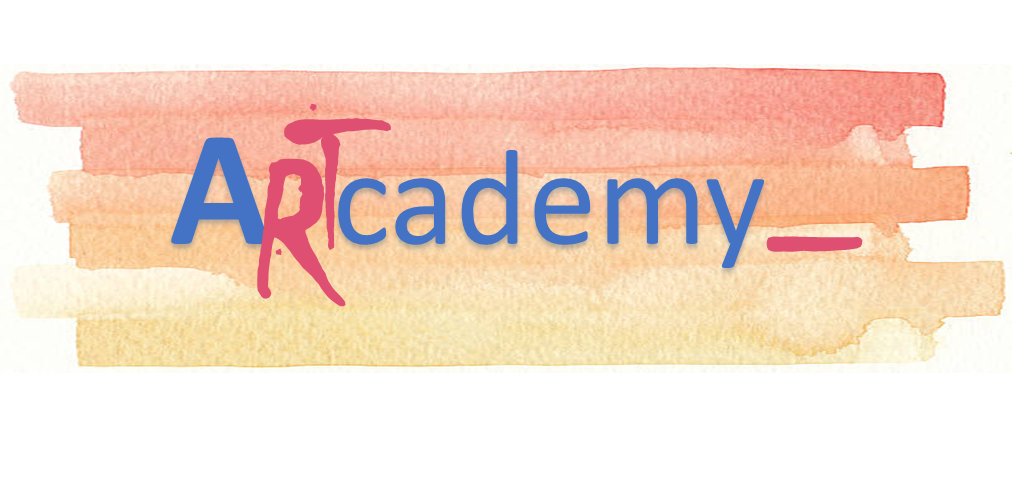 This Project has been funded with support from the European Commission. This publication reflects the views only of the author, and the Commission cannot be held responsible for any use which may be made of the information contained therein.
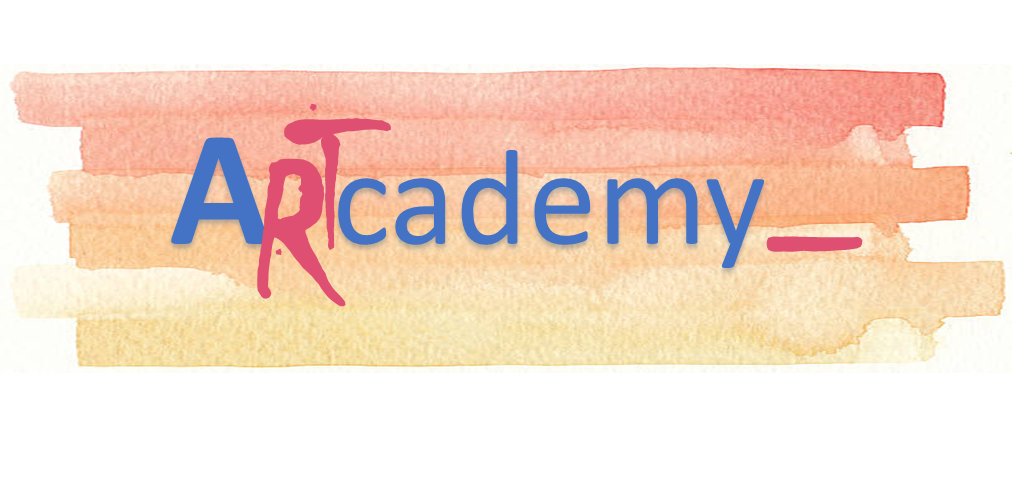 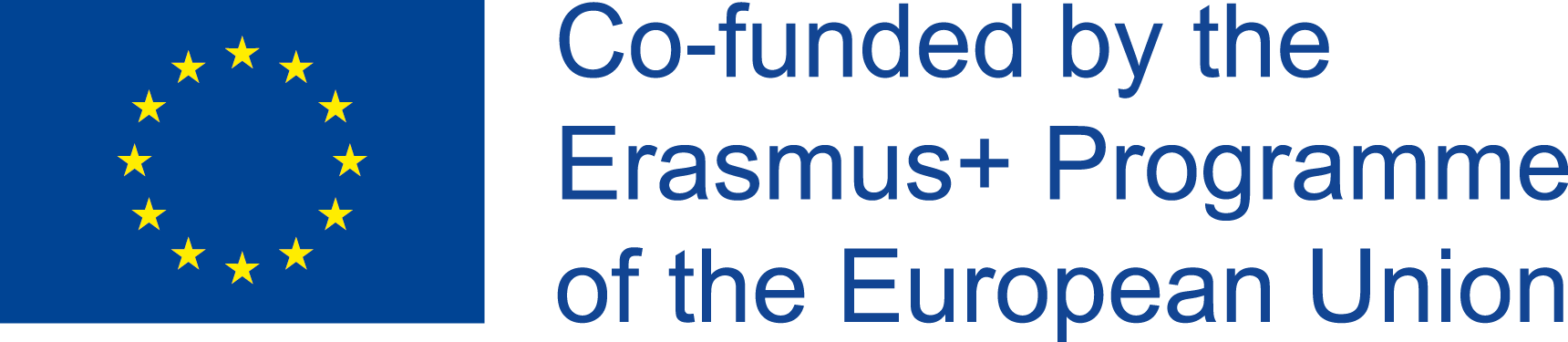 ČASŤ 3. VZDELÁVANIE A ROZVOJ
Aké sú najvhodnejšie vzdelávacie metódy?
Metódy vzdelávania
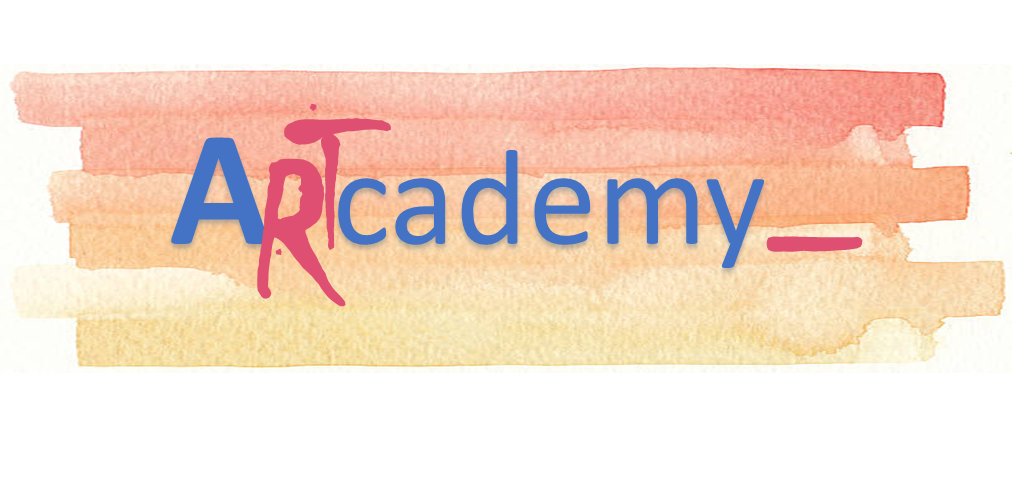 This Project has been funded with support from the European Commission. This publication reflects the views only of the author, and the Commission cannot be held responsible for any use which may be made of the information contained therein.
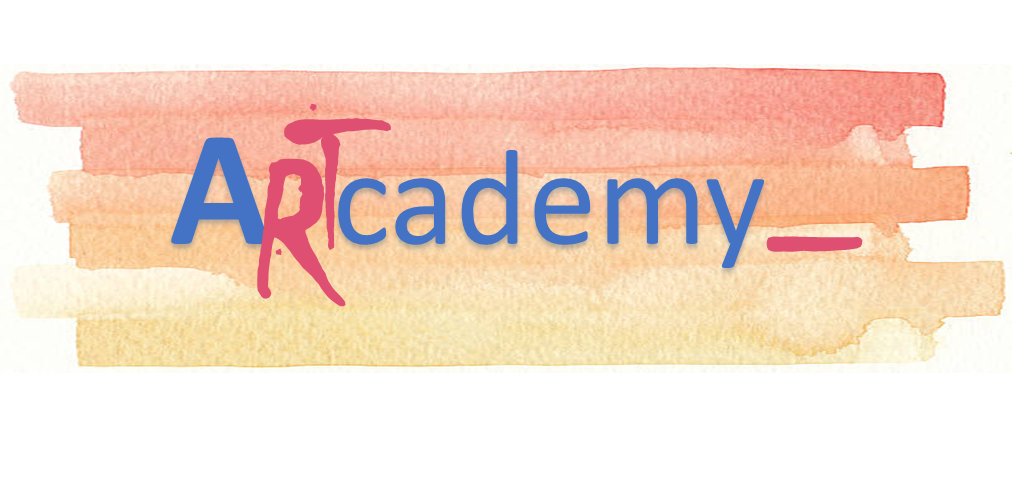 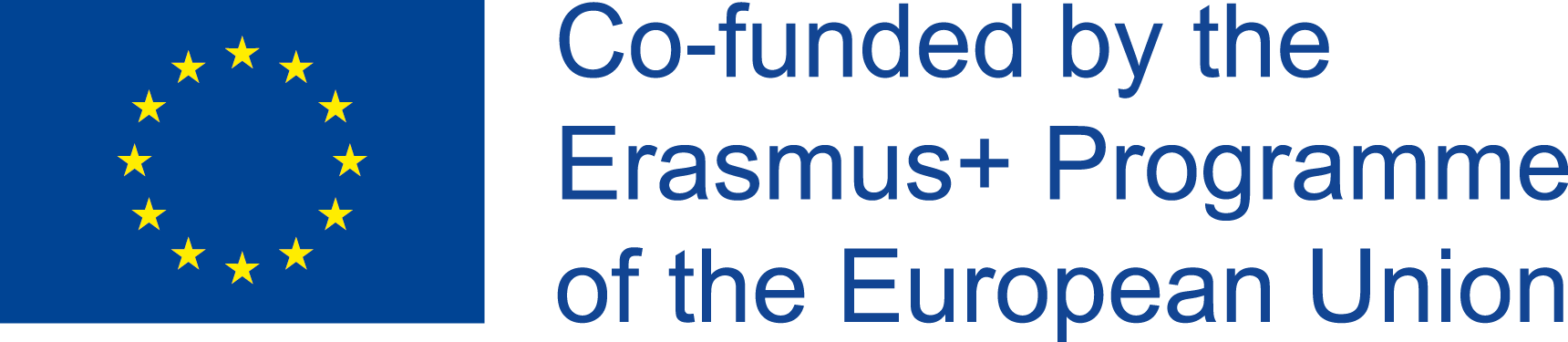 ČASŤ 4. MAMAŽMENT PRACOVNÝCH VÝKONOV
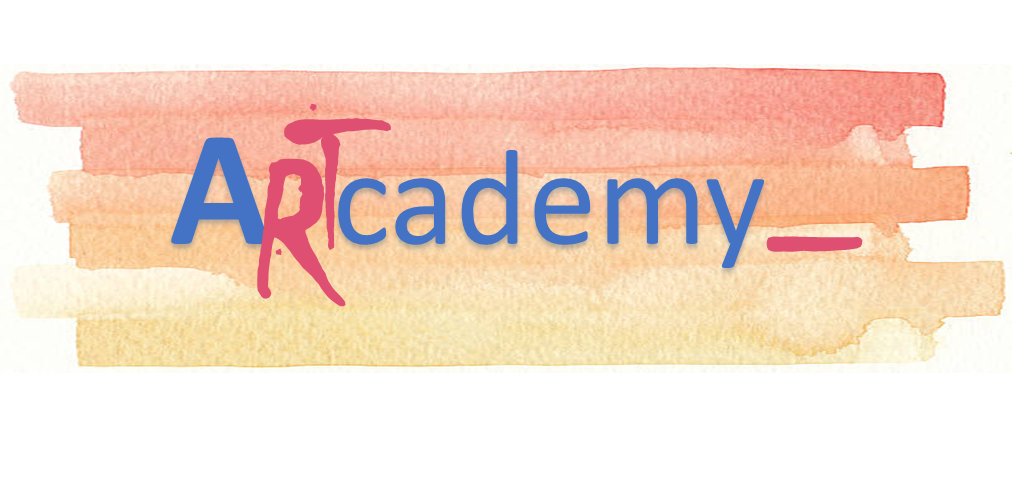 This Project has been funded with support from the European Commission. This publication reflects the views only of the author, and the Commission cannot be held responsible for any use which may be made of the information contained therein.
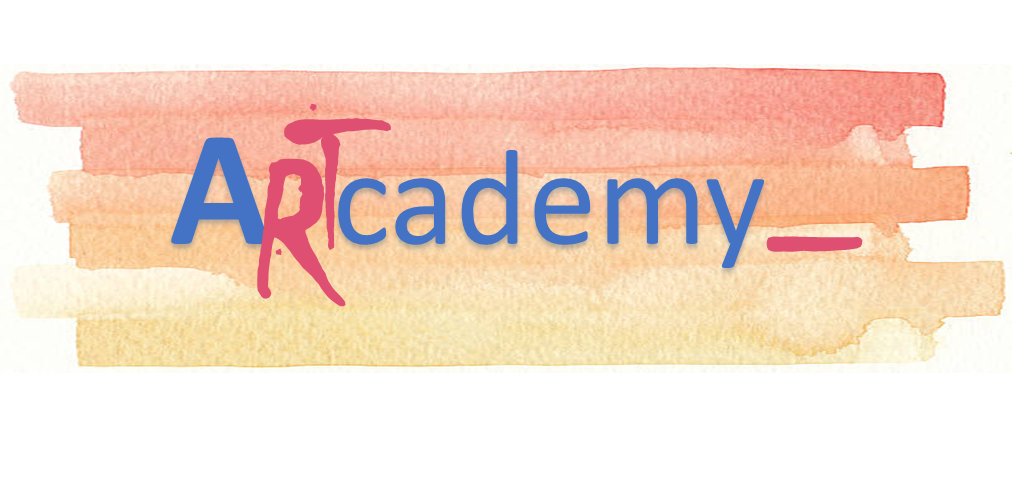 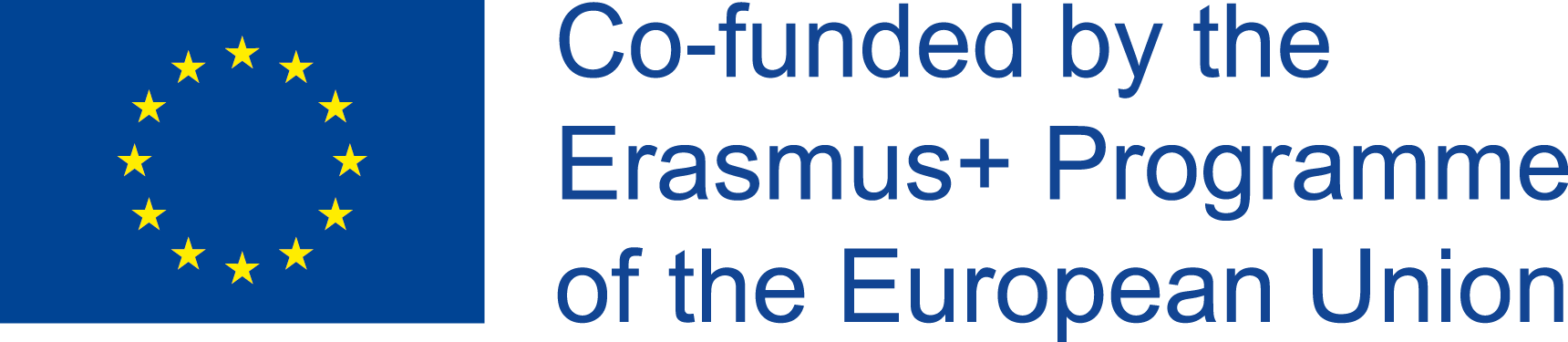 ČASŤ 4. MAMAŽMENT PRACOVNÝCH VÝKONOV
Manažment pracovných výkonov
Čo znamená manažment pracovných výkonov?
Je to rámec, prostredníctvom ktorého sa môžu výkony jednotlivcov usmerňovať, monitorovať, motivovať a zlepšovať (Mabey, 1998).

Prečo je dôležitý manažment pracovných výkonov?
Zvyšuje motiváciu zamestnancov a produktivitu jednotlivcov, tímov a celej firmy.
Pomáha pri strategickom plánovaní a organizačných zmenách, pri riešení problémov a hodnotení výkonnosti zamestnancov.
Je tiež užitočný pri analýze nedostatkov v spôsobilostiach a pri rozvoji zamestnancov.

Z toho dôvodu,
Hodnotenie pracovných výkonov by malo byť cyklickým procesom, ktorý pomôže firme v procese neustáleho zlepšovania sa.
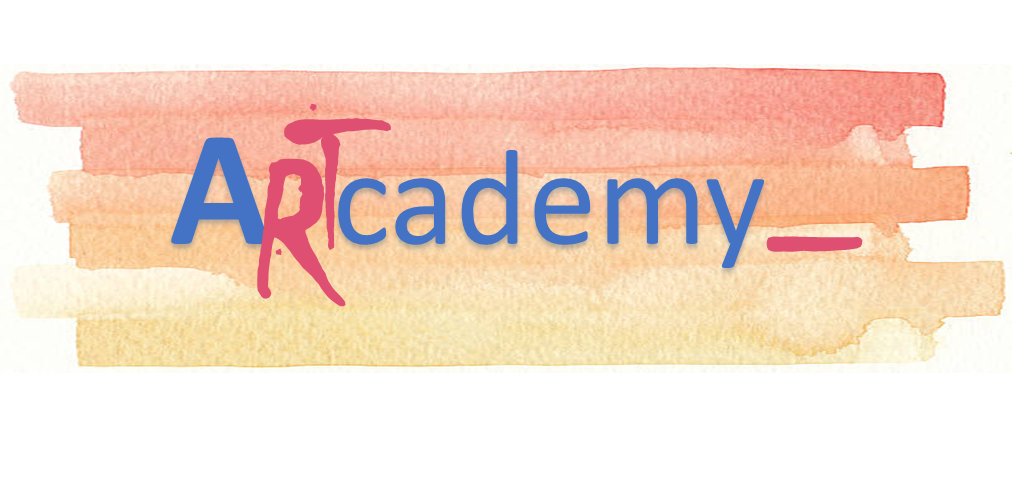 This Project has been funded with support from the European Commission. This publication reflects the views only of the author, and the Commission cannot be held responsible for any use which may be made of the information contained therein.
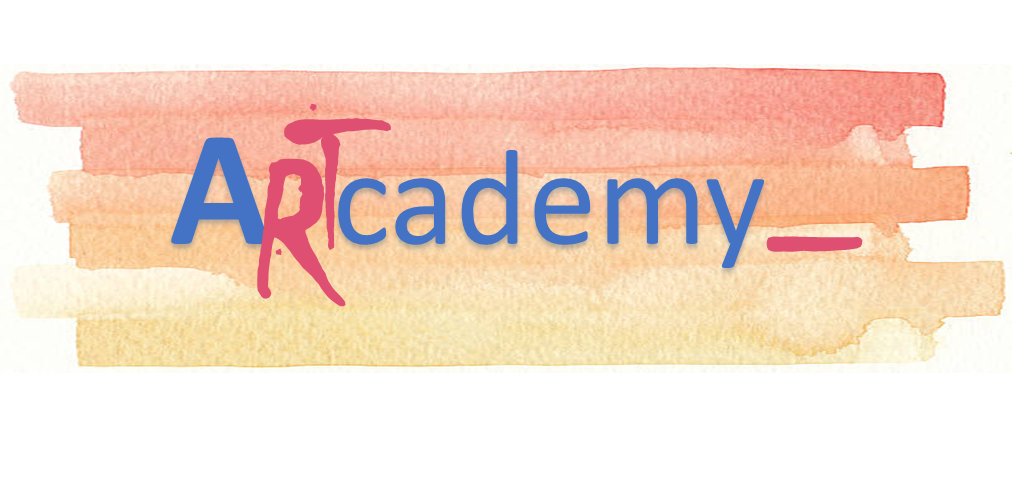 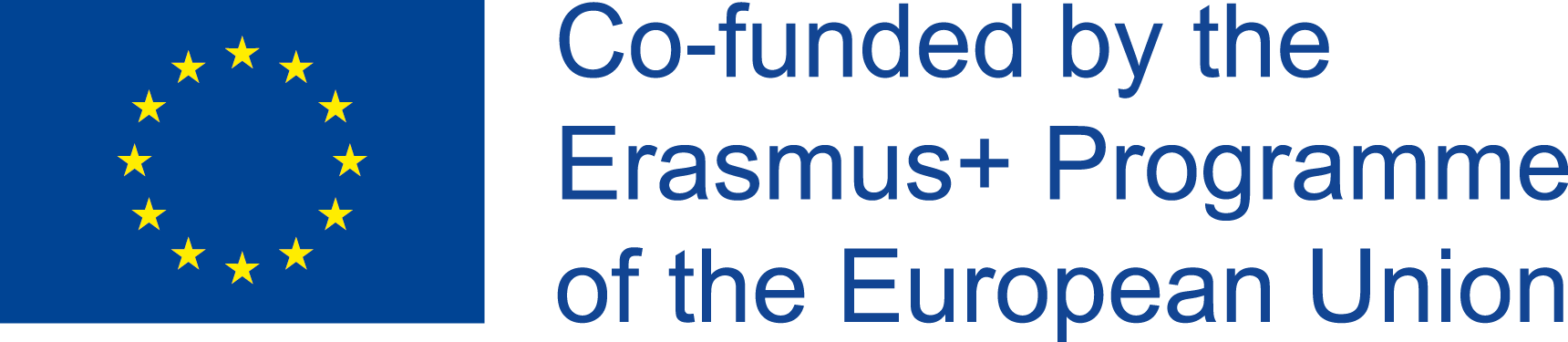 ČASŤ 4. MAMAŽMENT PRACOVNÝCH VÝKONOV
Efektívne hodnotenie pracovných výkonov
Aj keď je potrebné pre každú firmu individuálne vyvinúť systém manažmentu pracovných výkonov, pre každú organizáciu môžu byť užitočné tieto usmernenia:

Manažment pracovných výkonov by sa mal poskytovať spolu so spätnou väzbou a mal by byť založený na dôveryhodných zdrojoch
Spätná väzba by sa mala poskytnúť čo najskôr po udalosti, aby bola prínosná
Manažment pracovných výkonov by mal vychádzať z jasných a spoľahlivých cieľov
Proces by mal zahŕňať dialóg medzi zamestnancom a manažérom a mal by sa zameriavať na budúcnosť.
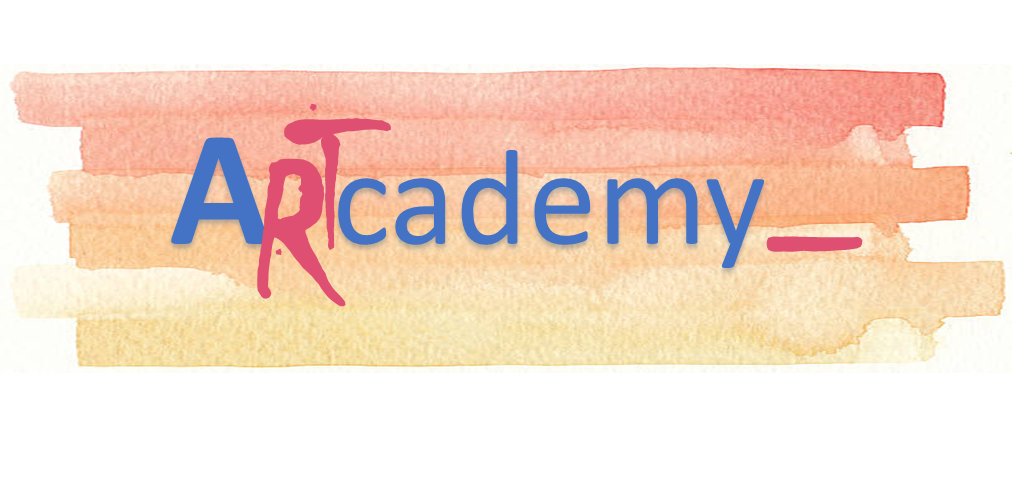 This Project has been funded with support from the European Commission. This publication reflects the views only of the author, and the Commission cannot be held responsible for any use which may be made of the information contained therein.
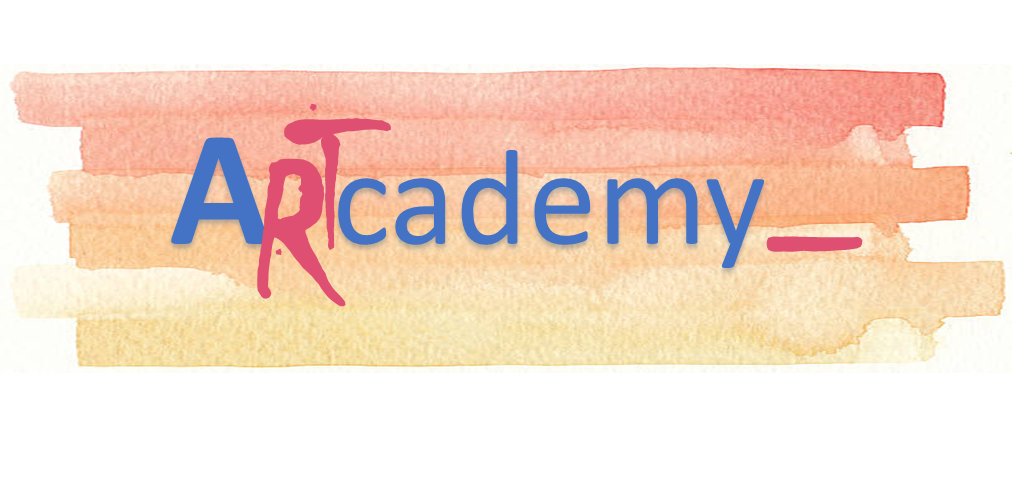 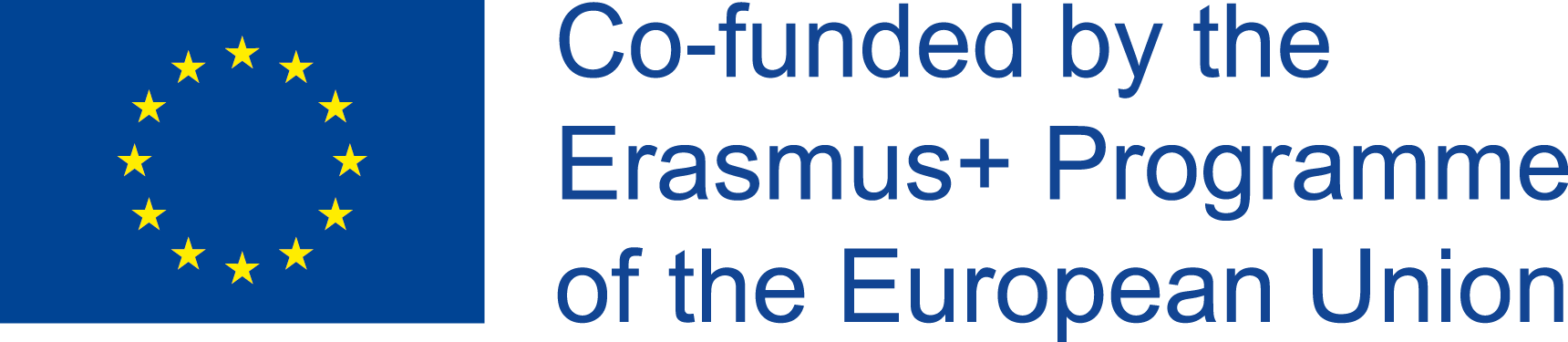 ČASŤ 5. ODMEŇOVANIE
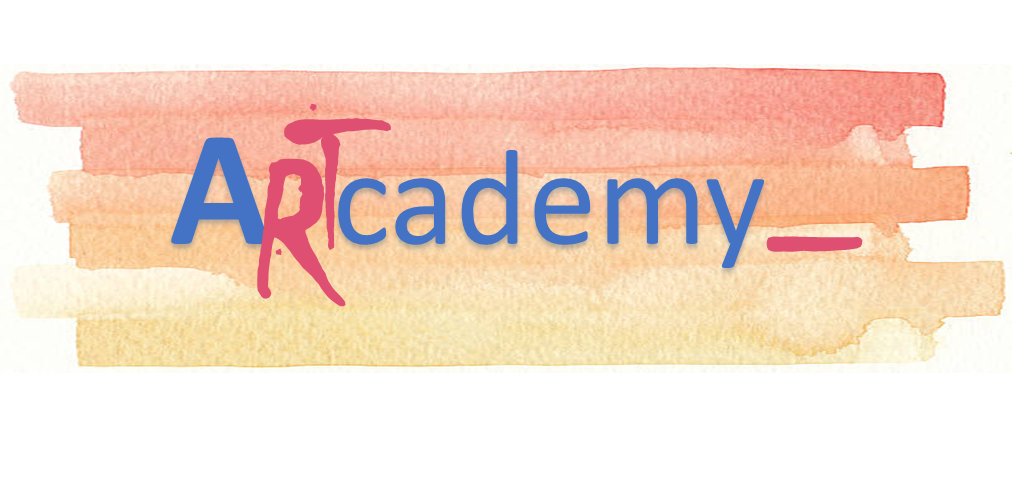 This Project has been funded with support from the European Commission. This publication reflects the views only of the author, and the Commission cannot be held responsible for any use which may be made of the information contained therein.
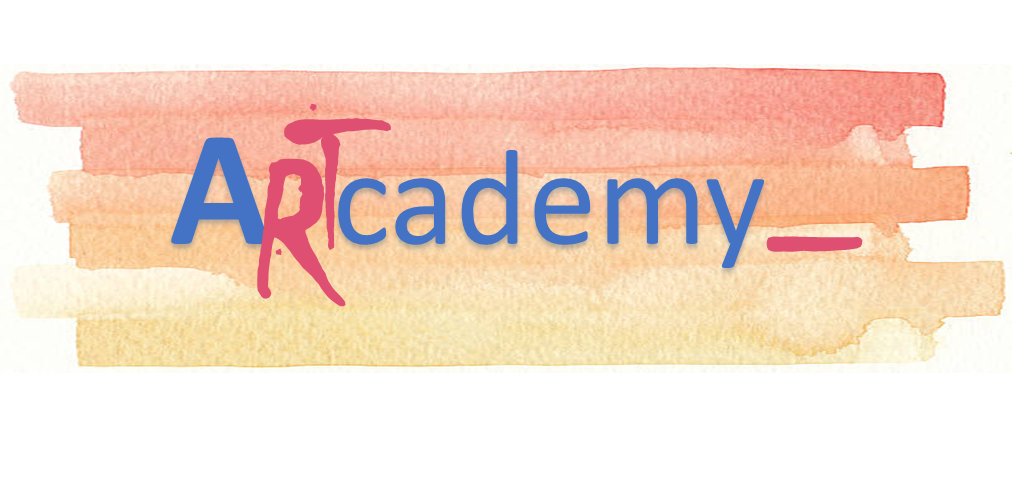 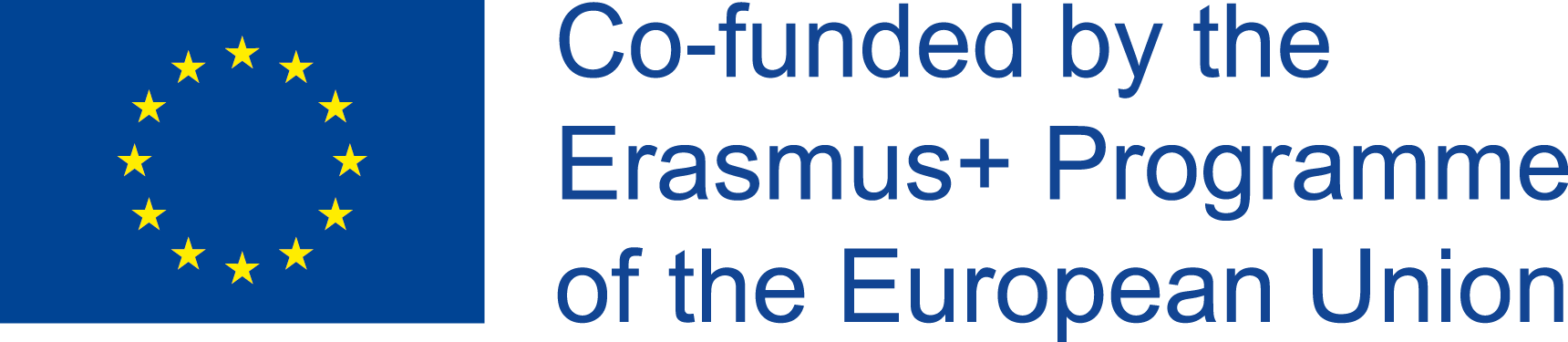 ČASŤ 5. ODMEŇOVANIE
Vnútorná štruktúra odmeňovania zamestnancov
Čo je to systém odmeňovania?
Systém odmeňovania pozostáva zo stratégie odmeňovania (hlavné ciele), postupov odmeňovania a príslušných systémových nástrojov (základná mzda, variabilná zložka, benefity, atď.). 

Systém odmeňovania musí podporovať dosahovanie strategických cieľov firmy.

Hlavné ciele systému odmeňovania sú:
Prilákať zamestnancov 
Udržiavať najlepších a talentovaných zamestnancov firmy
Motivovať zamestnancov 
Rozvíjať zručnosti zamestnancov, ktoré sú dôležité pre	 budúci rozvoj firmy.
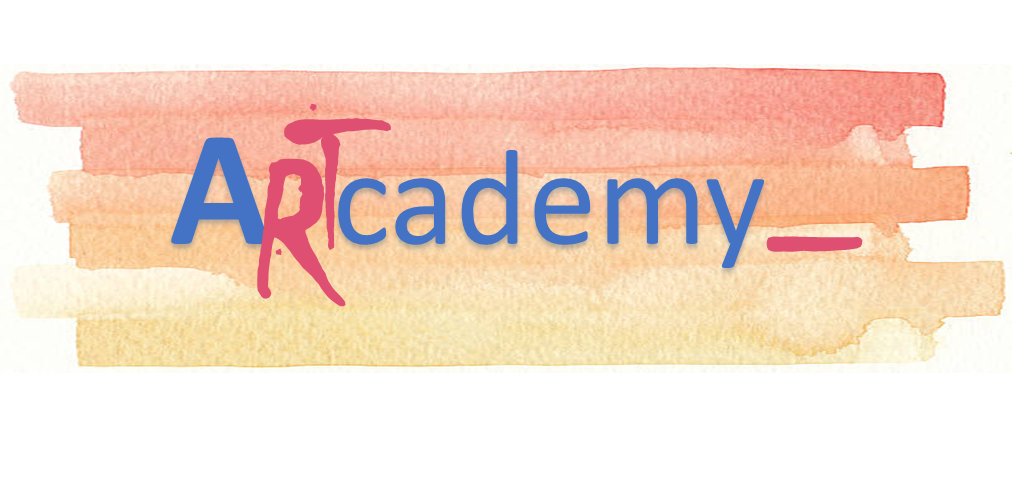 This Project has been funded with support from the European Commission. This publication reflects the views only of the author, and the Commission cannot be held responsible for any use which may be made of the information contained therein.
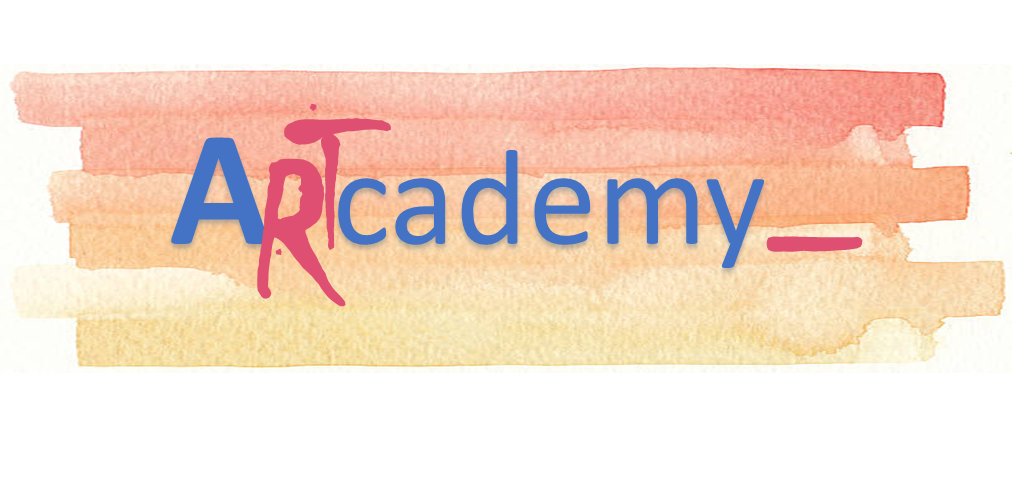 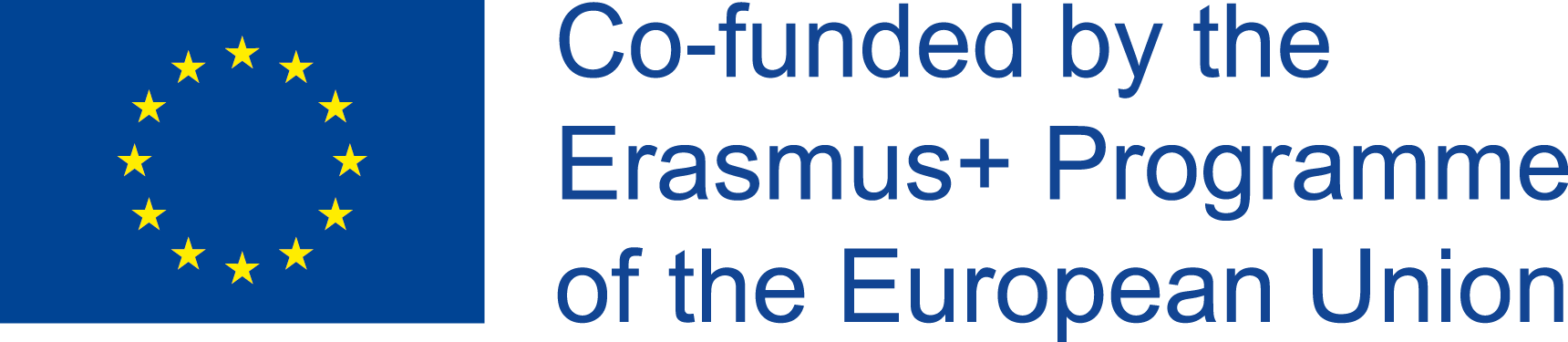 ČASŤ 5. ODMEŇOVANIE
Celková odmena
Ako motivovať a odmeňovať vo firme zamestnancov?
Pokúste sa integrovať všetky dôležité aspekty pre zamestnancov, aby ste mohli vybudovať  hodnotný návrh pre zamestnancov.
Celkové odmeňovanie môže pomôcť, pretože ukazuje, aké nástroje môžete použiť na vytvorenie efektívneho balíka odmien pre zamestnancov!

Pamätajte, že peniaze nestačia!
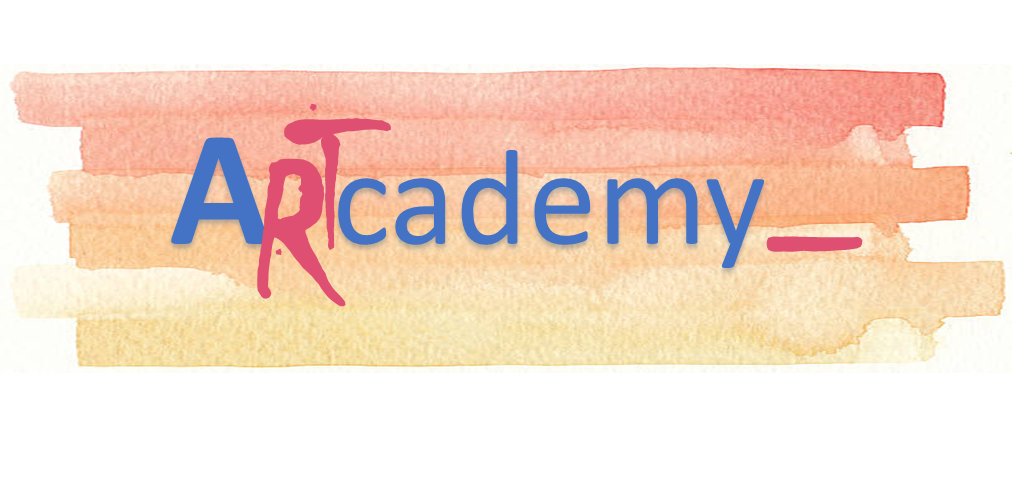 This Project has been funded with support from the European Commission. This publication reflects the views only of the author, and the Commission cannot be held responsible for any use which may be made of the information contained therein.
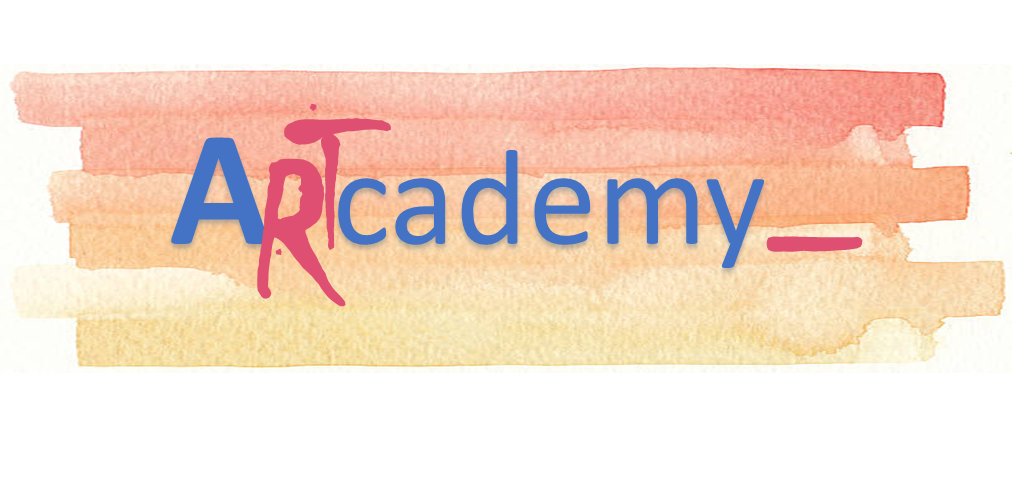 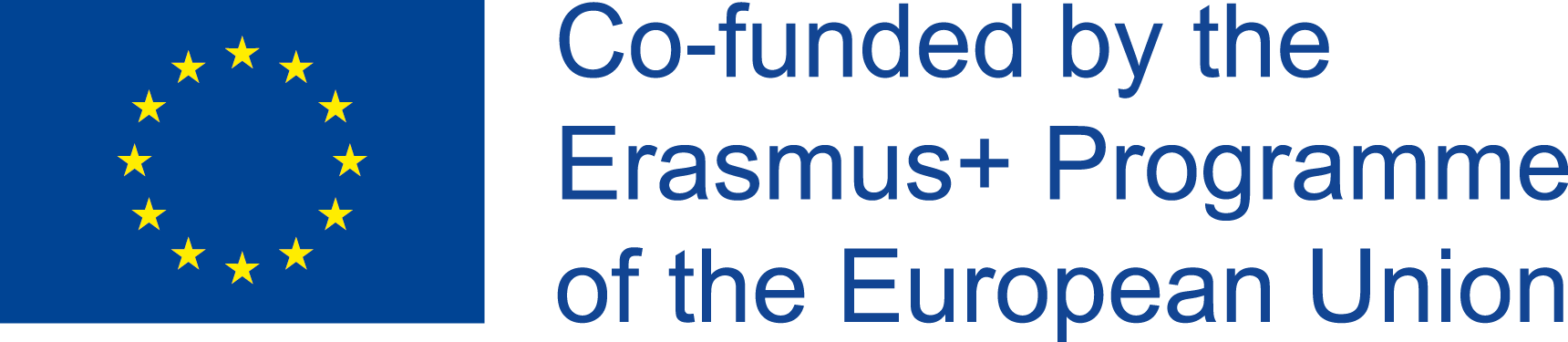 ĎAKUJEME!